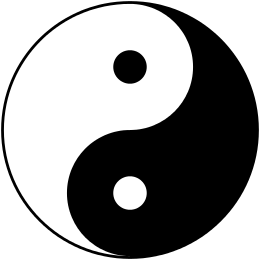 Yin 
femininity
passivity
earth & moon Left-leaning
Yang 
masculinity
activity
sky & sun
Right-leaning